Generational Diversity
Celebrating our Differences at Work

Lisa Vogt and Jodi Tobin
I N T R O D U C T I O N
Plan for the hour
What we’re doing
Why it’s important
Key takeaways
But first, a word from our sponsors ……
The Generation Gap Premiere Episode 1969 (w/ commercials) | Amara
T I M E L I N E
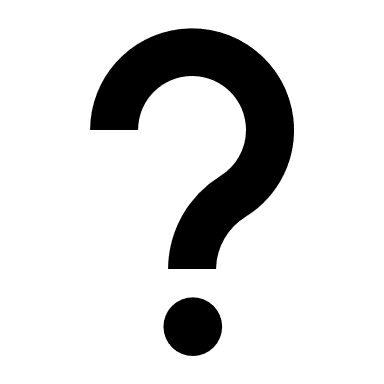 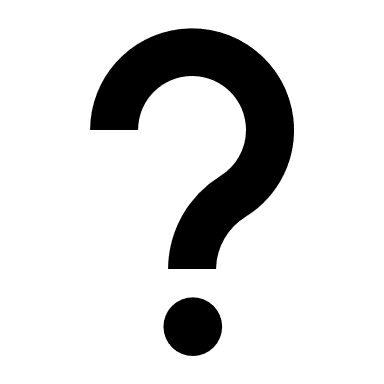 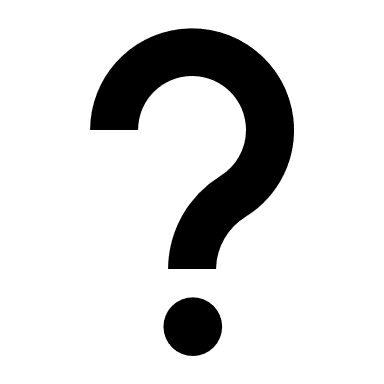 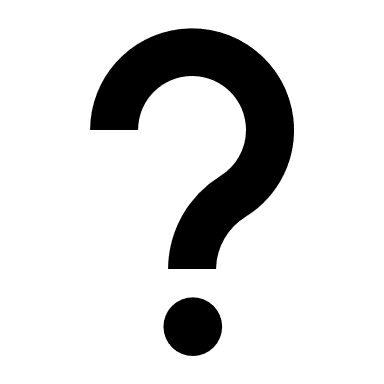 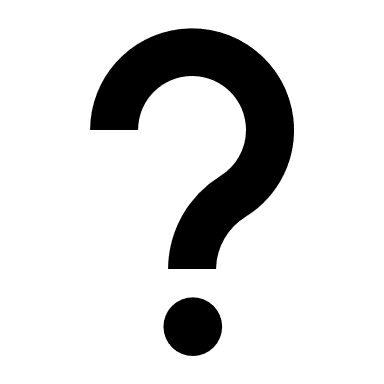 Silent Generation/
Traditionalists
Baby Boomers
Generation X
Gen Z
Millennials
Silent Generation / Traditionalists
Great Depression           Pearl Harbor
1928 to 1945
l
Dust Bowl                        Radio
Baby Boomers
Cold War
Vietnam
1946-1964
l
Civil rights movement
Radio to television
Generation X
50 percent divorce rate
Personal computers
1965-1980
l
Watergate
Recession
Millennials
Computer age
Great Recession
1981-1996
l
Y2K
Unabomber, Oklahoma City
Generation Z
Legalization of gay marriage
First black president
1997 - ?
l
Opioid epidemic 1999, 2010
Digital natives
Microgeneration:  Gen Jones
Grew up with TV
Watergate
1955-1965
l
Keeping up with the Joneses
Military service
Microgeneration:  Xennials
Star Wars trilogy
In between Gen X and Millennials
1977-1985
l
Already working when
the recession hit
From cassettes to CDs
Now let’s play ……….
			Name that Generation!
STEREOTYPES
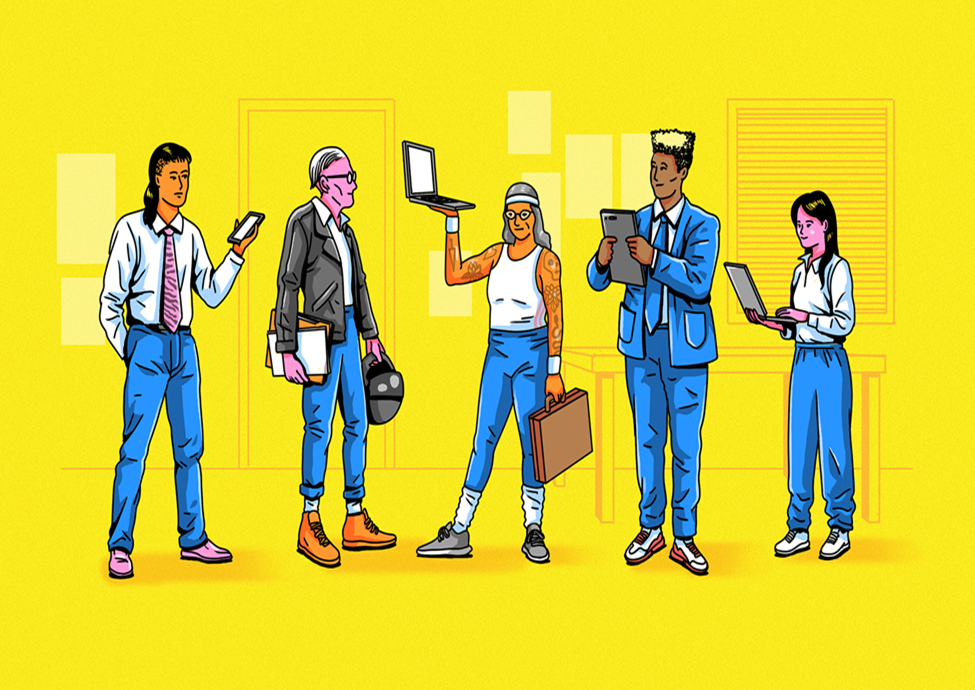 Common Stereotypes for each Generation
Activity

Technology?

Concept of work? 

What is most important?

What is each generation known for?
[Speaker Notes: Activity – write all five generations and have attendees write stereotypes (positive and negative) on board.  Think about above topics]
Simon Sinek on Millennials
Boomers and Gen Xers
Survey Results
Silent Generation

Slow with technology
Resistant to change
Outdated ideas of race/gender/sexuality, use inappropriate terms
Strong-willed
Sticking with job for a long time
“They cool”
Survey Results
Baby Boomers 
Martyrs
Strong work ethic
Fear of being fired 
Fearful of new tech
Rudeness to food service and retail workers
They ruined the planet and the economy
[Speaker Notes: Nothing handed to them]
Survey Results
Gen X  
Spoiled
Expecting their kids to live the same as they did but don’t understand real world
Lack of support or supervision of children 
Independent
Don’t want to collaborate in group activities
Forgotten generation
[Speaker Notes: Go to college, no loans for college, buying house early, white picket fence, two kids, etc.]
Survey Results
Millennials 
Adventurous, independent 
Tech savvy 
Lazy 
Job hoppers
Cancel culture, overly sensitive
Entitled
Free food and bean bags
[Speaker Notes: And from the video we saw they want free food and bean bags.]
Survey Results
Gen Z 
Lack of compassion  
Humorous, immature
Obsession with social media
Progressive, open-minded, inclusive 
Value human rights
Nihilism/fatalism mostly in online spaces, exhausting to deal with
[Speaker Notes: Don’t take life seriously
Obsession with social media creates fake ideas about perfection
Nihilism - the rejection of all religious and moral principles, in the belief that life is meaningless]
Top-down hierarchy, rule followers, strict, respect for authority, uniforms (suit/tie at work)
Loyalty, common cause, hardships
Financially conservative, job security important
Lack of diversity in workplace, narrower viewpoint
Analysis
Silent Generation
[Speaker Notes: We all know historical events have an affect on people, especially in formative years.  History is just one factor explaining the generational differences.  This is not to say ALL of any one generation are characterized but these are general statements 
Hardships they faced together bonded them – brotherhood]
Neighborhoods and classrooms
News, Advertising
Social Change, separation between older and younger boomers
Analysis
Baby Boomers
[Speaker Notes: Kids in neighborhoods and classrooms together created competition.  Introduction of TV created the generation of advertising, big gap between early Boomers and late Boomers]
First generation to have personal technology in school, 
Increased emphasis on higher education
Latch-key kids, alone more, more independent and resourceful, microwave
Analysis
Gen X
[Speaker Notes: Personal computer, 50% divorce rate, recessions, energy crisis, emphasis on college so can get job security and benefits]
Mistrust in people/employers 
Quiet quitting, work-life balance
Bullying, instant news, multiple media, multi-tasking, quicker everything
More protected, more personal attention from adults
Analysis
Millennials/Gen Y
[Speaker Notes: Millennial kids saw parents lose their jobs, lack of loyalty from employers, and as a result when millennials entered job force, don’t trust easily.  Work/life balance important.  Quiet quitting – do their job within their work hours, and that is it. social media created bullying, instant news, multiple media sources in an instant.]
Diversity, inclusion, opportunities for all
Risk averse, less likely to have driver’s license, drink alcohol
See the downsides of technology, increased unplugging
Analysis
Gen Z
[Speaker Notes: President Obama
Legalization of gay marriage
Increased crime
Opioid epidemic
Immersion in technology]
How to Work Together
Each generation offers wisdom
Loyalty
Fundamentals 
Work/life balance
Believe in workplace mission
Flexibility
Technology
Respect
[Speaker Notes: This takes something important from each generation 
Loyalty – reward hard work
Fundamentals – core identity is key, but be willing to let go of practices that no longer make sense or improve efficiency
Believe in mission – sense of purpose is important
Flexibility – employment and location are not the same thing  pandemic had an effect on all generations.
Technology – new technology is great, but needs to be taught/trained versus assuming all generations know it. Be patient.  Sometimes simple pen and paper are okay – who cares?]
Suggestions
Mixed committees

Use different types of communication

Be willing to teach and be taught

Understand differences in values and motivations

Industry experience working with digital skill
[Speaker Notes: Organize committees with mixed generations – research has shown increased innovation (Randstad study)]
Resources
Pollak, L. (2019). The remix: How to lead and succeed in the multigenerational workplace. HarperBusiness. 
Zemke, R., Raines, C., & Filipczak, B. (2003). Generations at work: Managing The Clash of Veterans, boomers, Xers, and nexters in your workplace. AMACOM.
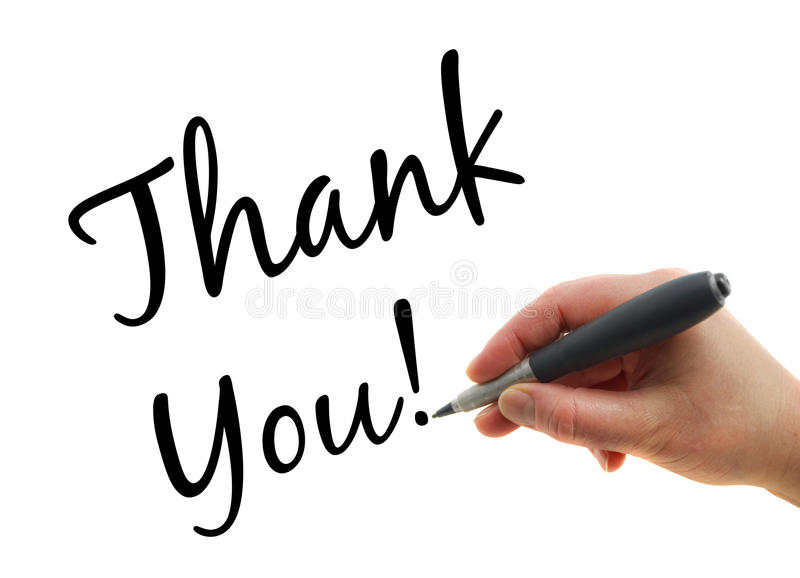